Moving On with LeaderX
Innovation in your hands
Presenter Information
Name
Phone Number
Email
<Name>
<Phone Number>
<Email>
NEXT:  A New Century
Module 3: Moving Forward with LeaderX
Being [good] is not a static thing. … Tomorrow morning you have to start over, continue the process and make adjustments. … [It is] a game that moves as you play, and if you don’t move you can’t play.
Viggo Mortenson (American Actor)
Moving Forward with LeaderX
ToolBox for Decisions & Action

Adopt LeaderX as an ongoing attitude for collaboration
Decide and Act on the Discoveries of LeaderX
Apply LeaderX beyond a single opportunity (“pain point”) and to the broader organization
LeaderX Approach
EXPLORE
DREAM
DISCOVER
Testing
Testing
What’s
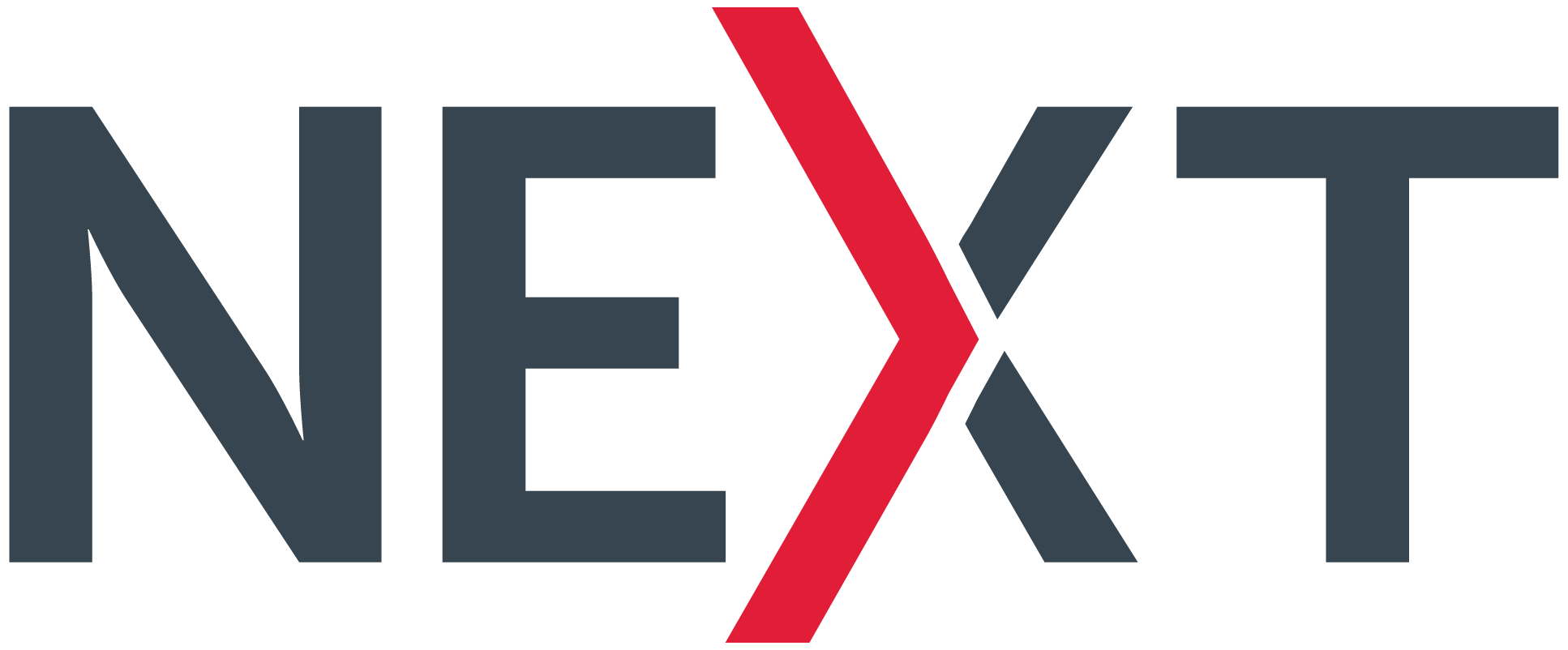 ???
Attitude to Action
DECIDE
ACT
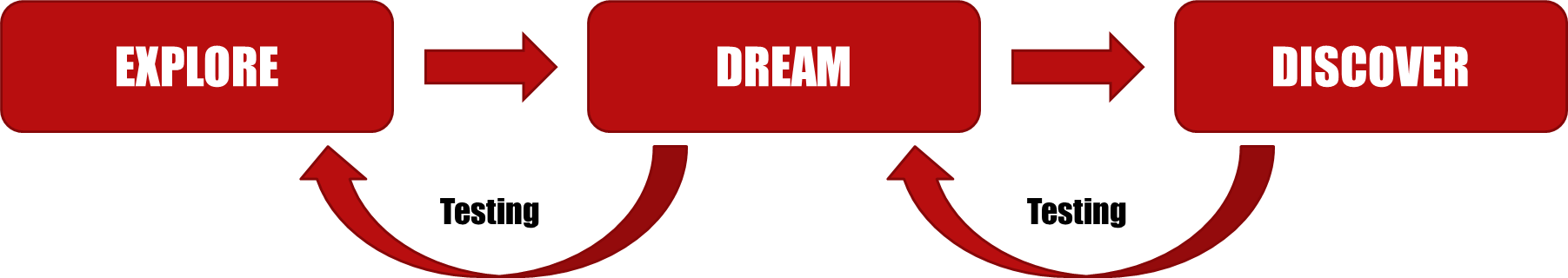 Feedback
Feedback
Based on the OODA Loop developed by USAF Colonel John Boyd.
Pain Point…to…Program
Event or Program
Single Decision
Decide Vision Together
Group Discussion
Anonymous Voting
Prioritize
Mature Teams
Eisenhower Matrix
Delphi Technique
SCHEDULE
DO IT
B!
C?
A
B
C
A
C
B
A
C
A
C
C
A
B
C
A
A
C
B
A
C
IMPORTANT
B
LATER
(DELETE)
DELEGATE
A!...
B...
A
URGENT
Action!
The six P’s to a successful action, especially events and programs!
Point!		
People!	
Program!
Promotion!	
Planning!		
Perspective!
Going Big
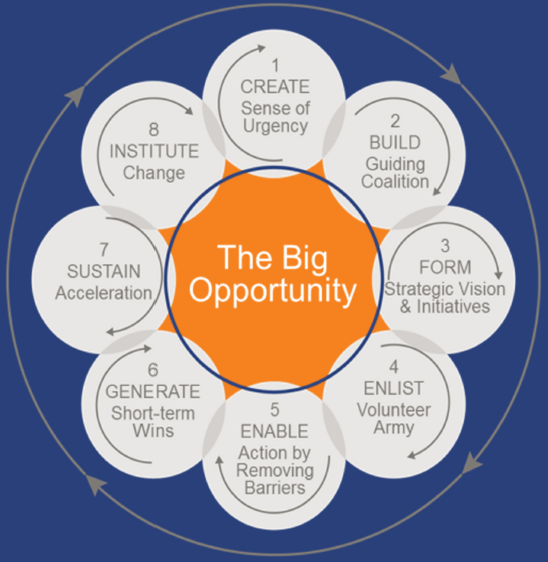 Council
Lodge
Function*
Event
Meeting
LeaderX
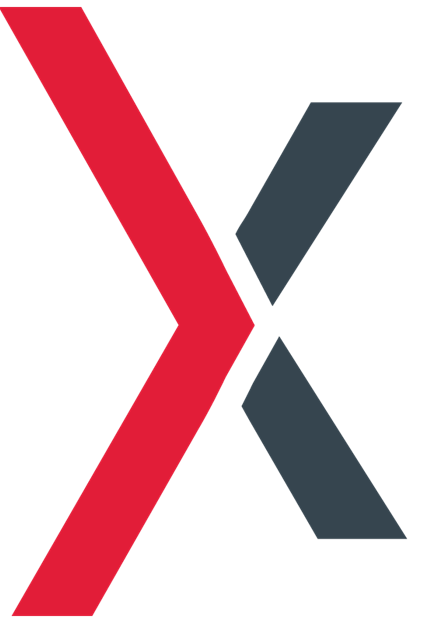 Kotter’s 8 Steps to Leading Change
www.kotterinternational.com
Forward!
…and Beyond…
Moving
Forward
Leader
Leader
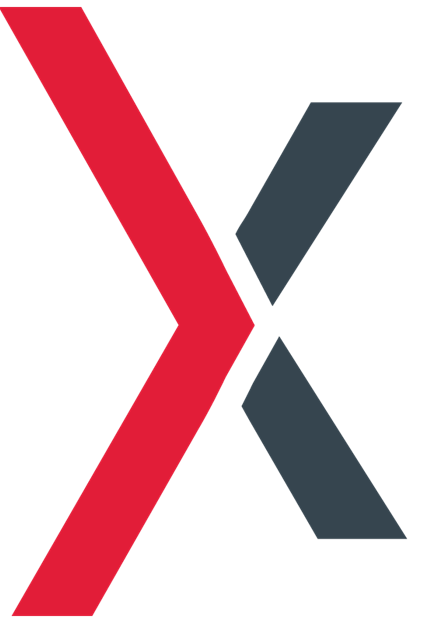 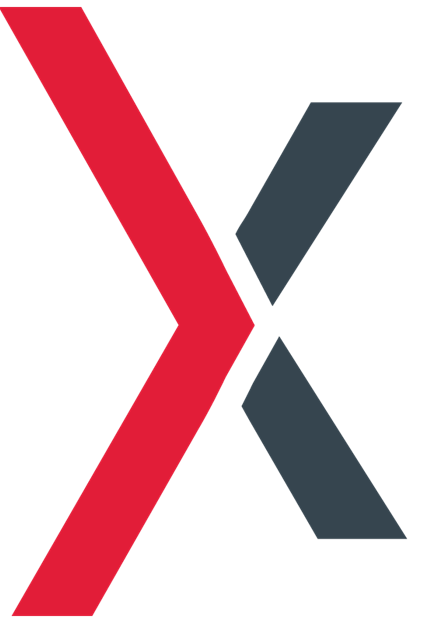 Additional Resources
Web Resources
As of NEXT Conference 2016
OODA Loop: www.idea-sandbox.com/blog/decision-making-like-a-fighter-pilot/, and https://en.wikipedia.org/wiki/OODA_loop
Delphi Method: http://www.rand.org/topics/delphi-method.html, and https://en.wikipedia.org/wiki/Delphi_method#Use_in_policy-making
Eisenhower Matrix: http://eisenhower-matrix.com/, and http://blog.trello.com/eisenhower-matrix-productivity-tool-trello-board/
Perspective (Lessons): help your team learn faster with their own After Action Review https://www.google.com/#q=after+action+review
Change: www.kotterinternational.com and Kotter’s books Leading Change (theory) and The Heart of Change (stories) are only the introduction to an entire world of “big time” action
Books
Dig into these books and authors to learn more about Moving Forward with LeaderX.
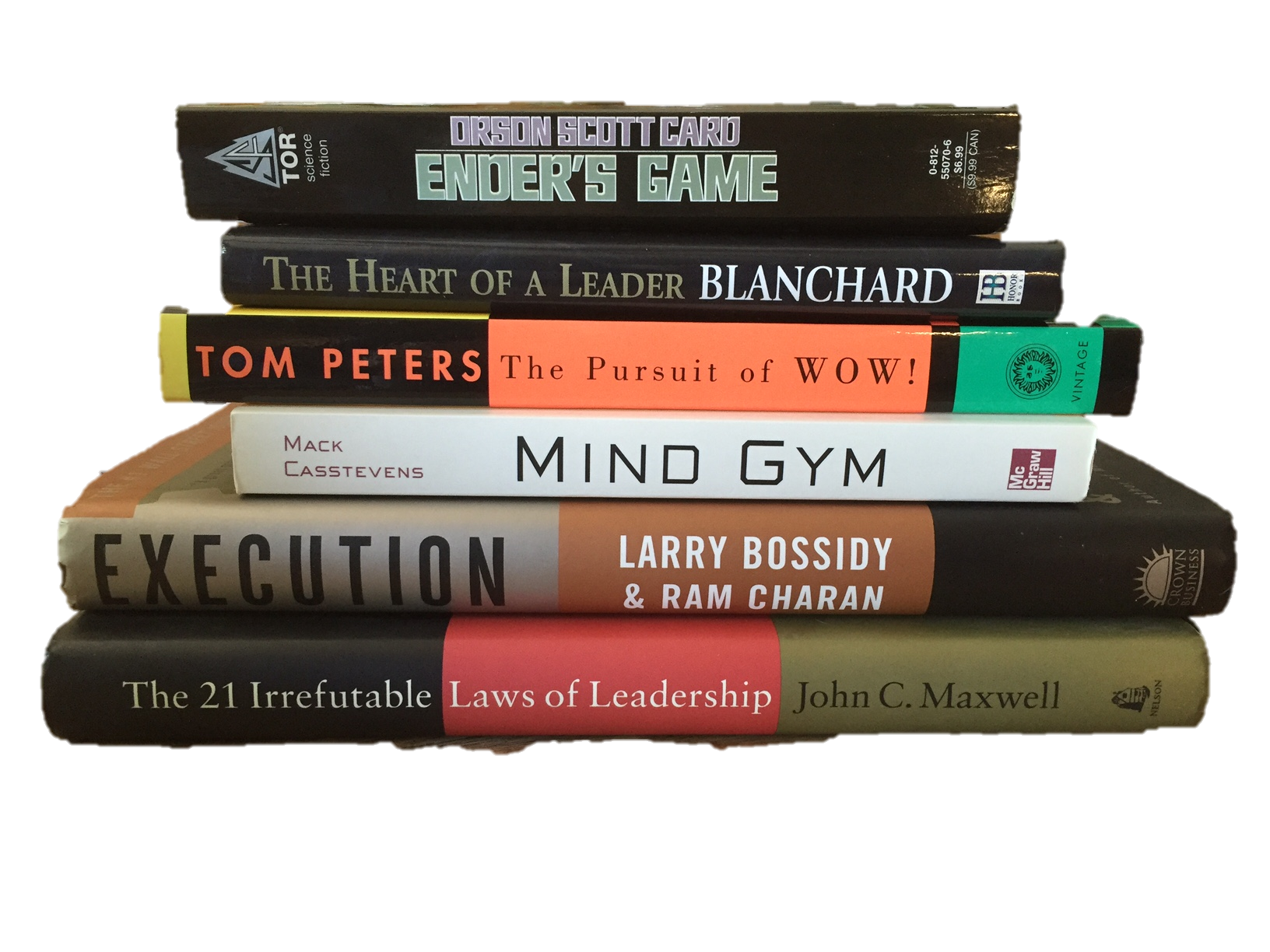 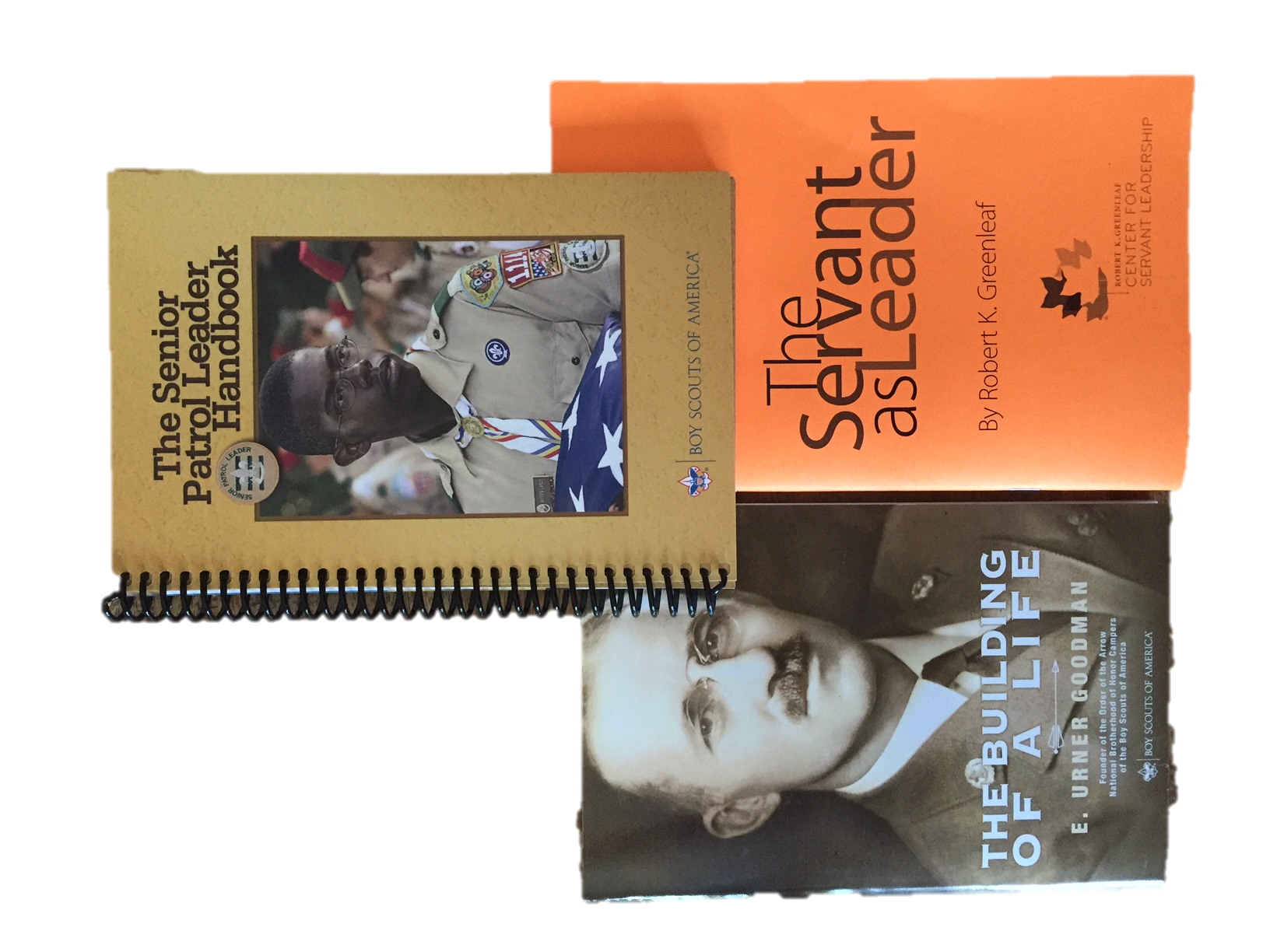 This presentation created by Bob Crume of Tahosa Lodge 383. Contact bob.crume@gmail.com with questions or ideas on making change “stick” in your lodge.
A New Century